Światowy Dzień Książki i Praw Autorskich
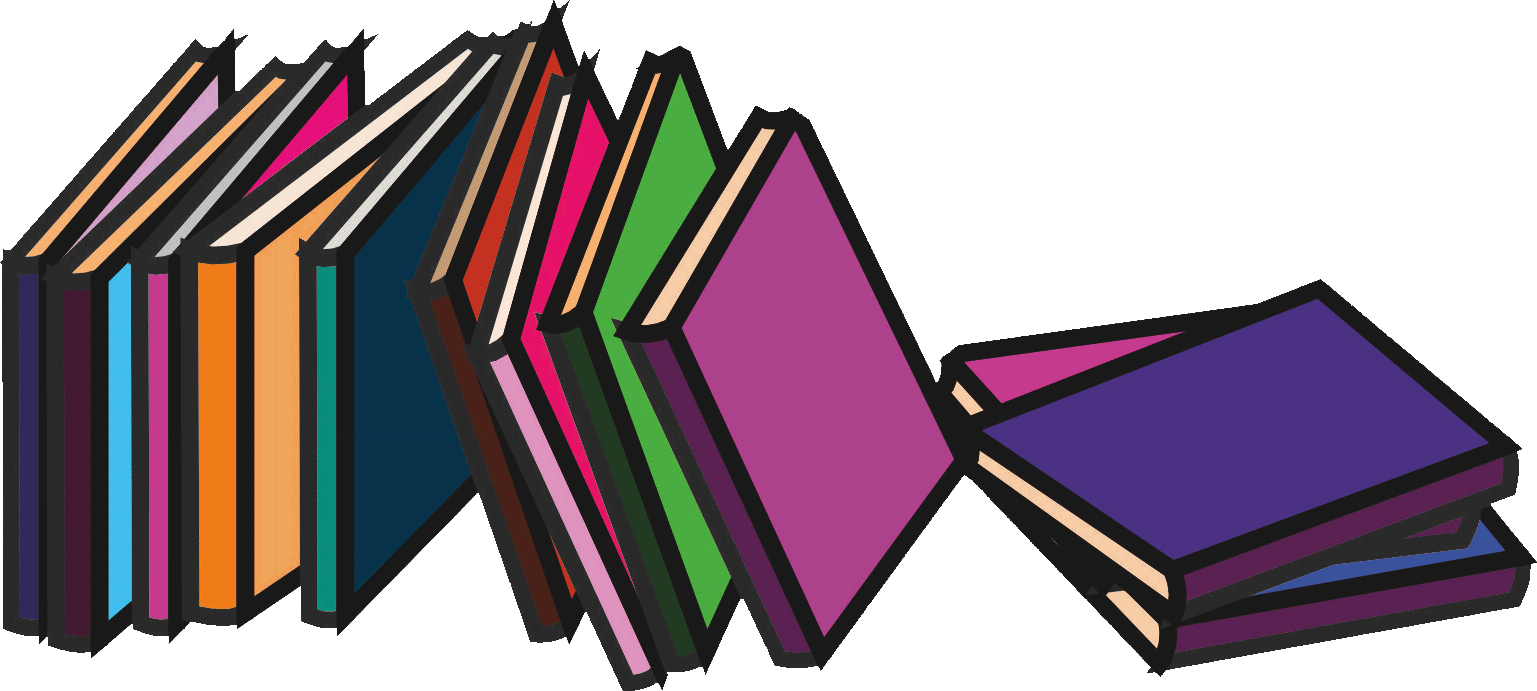 Światowy Dzień Książki i Praw Autorskich
W 1995 roku zostało ustanowione przez UNESCO doroczne święto Światowy Dzień Książki i Praw Autorskich. Ma ono na celu promocję czytelnictwa, edytorstwa i ochronę własności intelektualnej prawem autorskim.
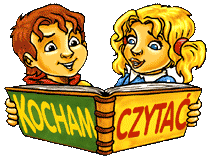 Historia Światowego Dnia Książki i Praw Autorskich
Pomysł organizacji święta zrodził się w Katalonii, gdzie 23 kwietnia obchodzony jest jako „Dzień św. Jerzego”, czyli patrona Katalonii. Legenda głosi, iż pokonał on zagrażającego miastu smoka. Z kropli krwi zabitego zwierza miały później wyrastać róże. W rocznicę tego wydarzenia kobiety obdarowywano czerwonymi różami, a mężczyźni w zamian otrzymywali od swoich oblubienic książki.
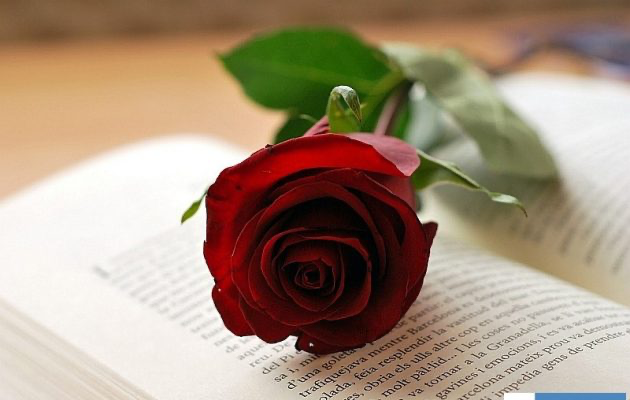 Data 23 kwietnia...
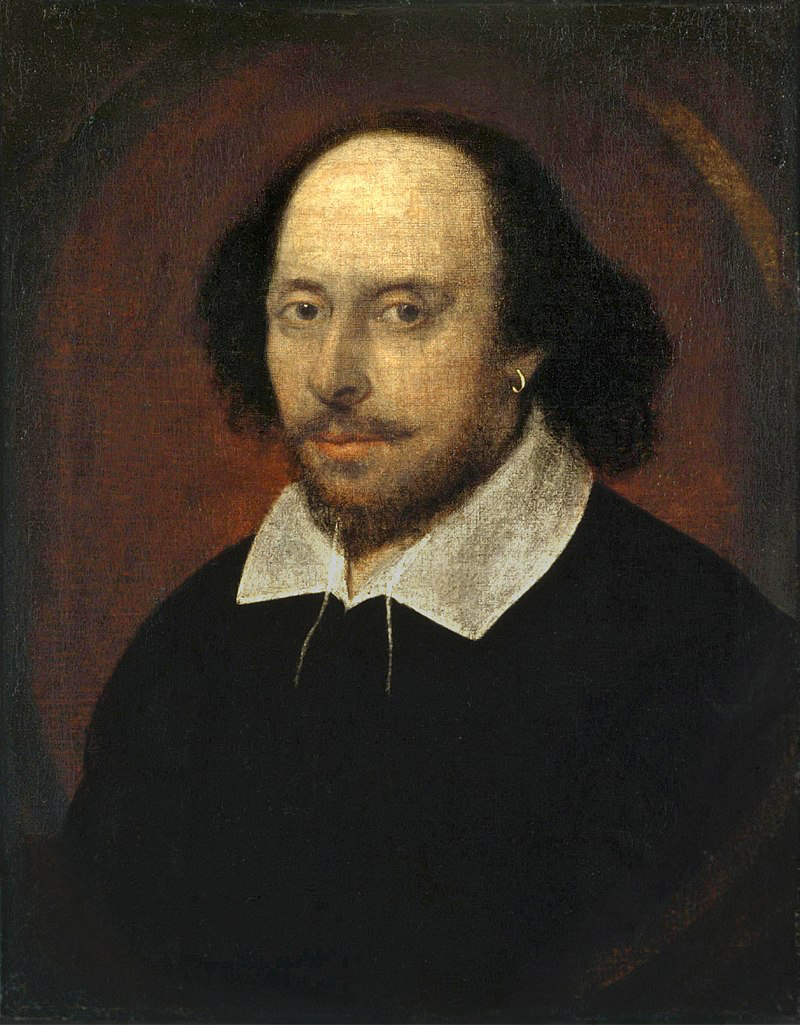 23 kwietnia to również ważna data dla literatury na całym świecie. W tym dniu, w roku 1616 zmarli: Miguel de Cervantes, William Shakespeare i Inca Garcilaso de la Vega (przy czym datę śmierci Shakespeare’a podaje się według kalendarza juliańskiego, a pozostałych dwóch – według gregoriańskiego).
Światowy Dzień Książki i Praw Autorskich w Polsce
W Polsce święto to obchodzone jest poprzez orgaznizowanie różnych akcji promujących czytelnictwo jak np. gry miejskie oparte na fabułach książek, czy spotkania z autorami.
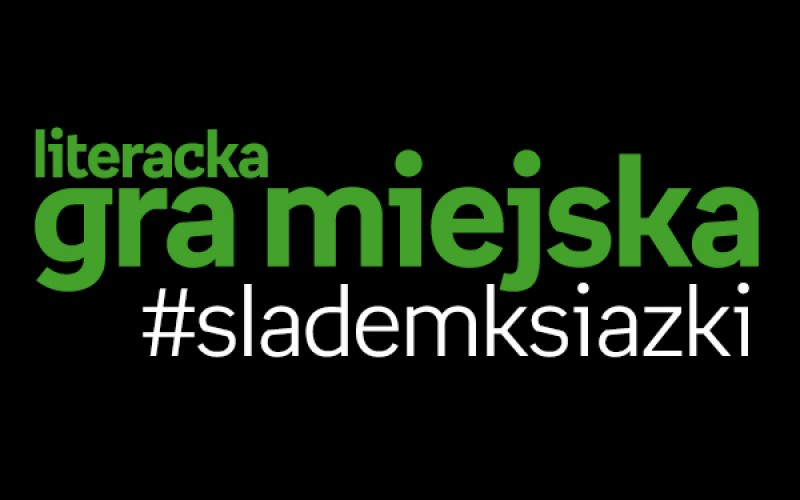 Światowy Dzień Książki i Praw Autorskich w innych krajach
Z uwagi na trwającą pandemię koronawirusa obchody Światowego Dnia Książki i Praw Autorskich z pewnością będą miały okrojony wymiar i skoncentrują się głównie na wersji online. Miejmy nadzieję, że kiedyś wszystko wróci do normalności i będzie  wyglądało jak przed laty.
Hiszpania
Światowy Dzień Książki i Praw Autorskich obchodzony jest w Hiszpanii już od samego rana. Na uliacach  i placach pojawią się stragany z książkami i kwiatami. Król i królowa Hiszpanii wręczą Nagrodę Cervantesa, którą od 1976 roku dostaje wybitny pisarz hiszpańskojęzyczny. Również tradycją jest głośne czytanie „Don Kichota” . W całej Hiszpanii odbywać się będą spotkania z pisarzami, koncerty, dyskusje i wystawy.
Malezja
W Malezji Światowy Dzień Książki i Praw Auroskich obchodzony jest poprzez organizowanie drużynowych gier miejskich „Szukając Don Kichota”, rysowanie przez młodzież i dzieci świata Don Kichota oraz międzynarodowe czytanie ‚Don Kichota”. Polega to na tym, iż każdy może przeczytać akapit powieści w swoim języku.
Korea Południowa
W Korei Południowej znajduję się miasto Incheon, któremu od 2001 roku UNESCO przyznaje tytuł Stolicy Świtowego Dnia Książki. Natomiast święto to jest obchodzone poprzez organizowanie różnego rodzaju akcji promujących czytelnictwo oraz zwiedzanie urokliwej wyspy Ganghwa.
Wielka Brytania
W Wielkiej Brytani Światowy Dzień Książki i Praw Autorskich ochodzony jest w marcu, ponieważ św. Jerzy jest patronem Wielkiej Brytanii, przez co 23 kwietnia jest świętem narodowym. Jednakże organizowana jest Światowa Noc Książki podczas której odbywają się spotkania z pisarzami, promocje na książki, spektakle oraz głośne czytanie książek.
Światowy Dzień Książki i Praw Autorskich w naszej bibliotece 
„Czytanie rozwija rozum młodzieży, odmładza charakter starca, uszlachetnia w chwilach pomyślności, daje pomoc i pocieszenie w przeciwnościach.”
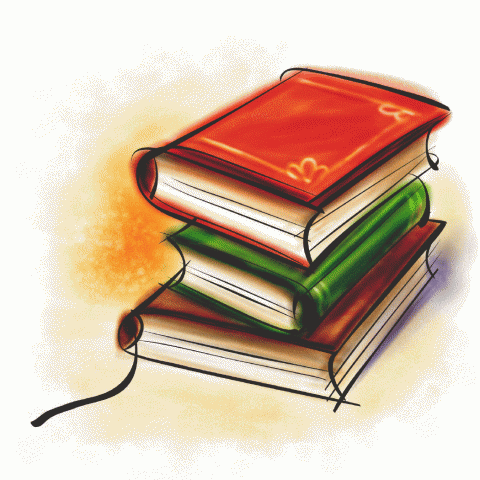 Prezentacja została wykonana przy pomocy informacji zamieszonych na stronie internetowej: https://www.gandalf.com.pl/blog/jablkowe-roze-do-jedzenia-i-zwiedzanie-wyspy-czyli-swiatowy-dzien-ksiazki/
Dorota Konopnicka Bibliotekarz szkolny